SKI ALPIN (ABFAHRT)
WENDEPUNKT
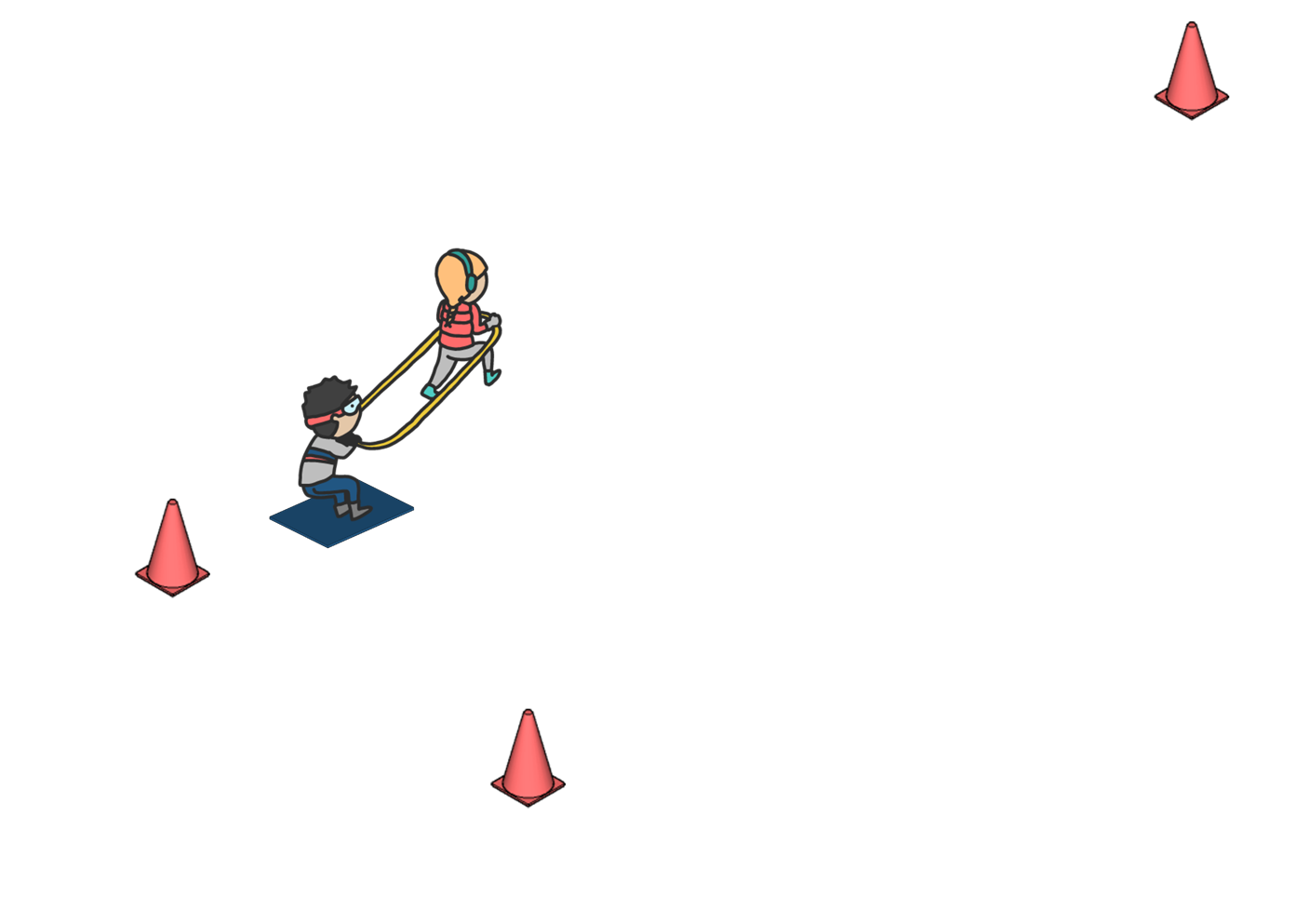 AUFGABE: 
Begibt dich in Abfahrtshocke auf die Teppichfliese. 
Lass dich von der Startmarkierung um die Wendemarke und wieder zurück ziehen.

Anschließend wechselt ihr die Rollen.

TRAININGSZIEL: Fahrt möglichst viele Runden.
START/ZIEL
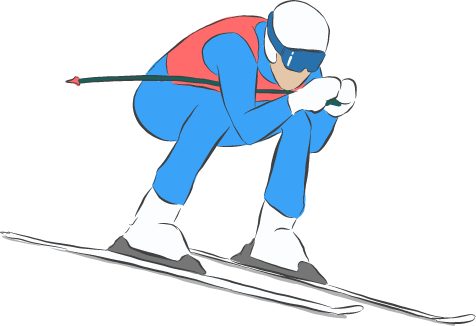 Die Abfahrt ist die Königsdisziplin im alpinen Skisport. Nervenkitzel pur und extrem hohe Geschwindigkeiten sind hier typisch. Hast du das Zeug zum Abfahrer?

Zusatzinfo: Mehr als 130 km/h werden erreicht.
3 Hütchen | 1 Teppichfliese | 1 Seil
SKI ALPIN (SLALOM)
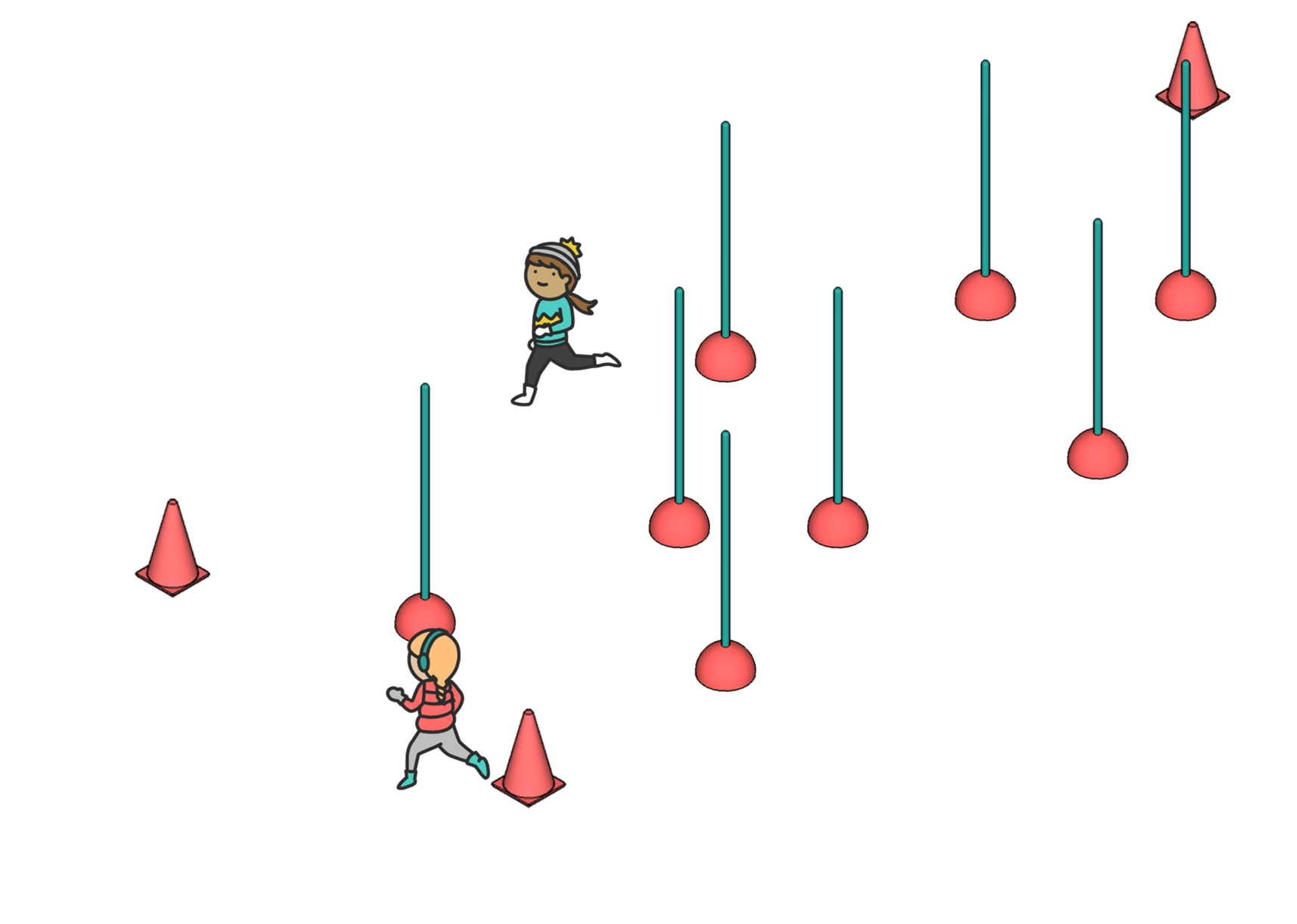 AUFGABE: 
Stell dich an die Startlinie.
Sprinte auf Kommando so schnell du kannst um die Slalomstangen bis zum Kegel und gerade bis zum Ziel zurück. Abklatschen und wechseln.

TRAININGSZIEL: Lauft möglichst viele Runden.
START/ZIEL
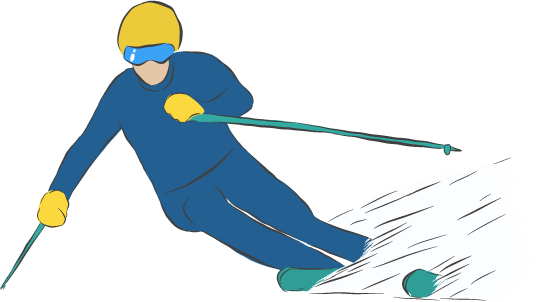 Der Slalom verlangt viele kurze und schnelle Richtungsänderungen, permanentes Gleichgewicht sowie höchste Koordination. Bist du vielleicht der nächste Felix Neureuther?
3 Hütchen | 8 Malstangen oder Hütchen
SKI ALPIN (BUCKELPISTE)
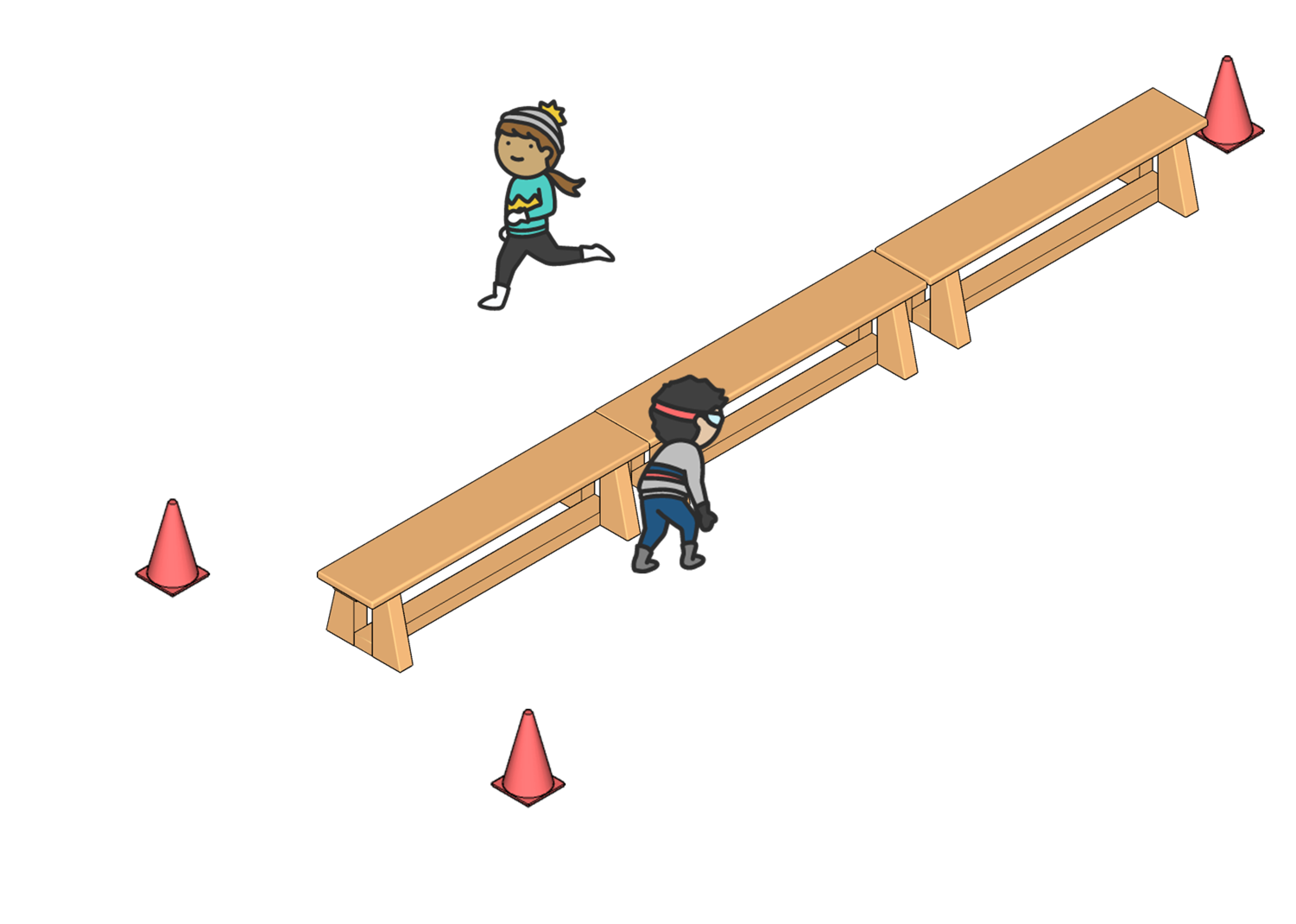 WENDEPUNKT
AUFGABE: 
Stelle dich an die Startlinie.
Springe mit Schlusssprüngen über die Buckel (Bänke) bis zur Wendemarke.
Sprinte danach so schnell es geht zum Ziel zurück. 

TRAININGSZIEL: Springt möglichst viele Runden.
START/ZIEL
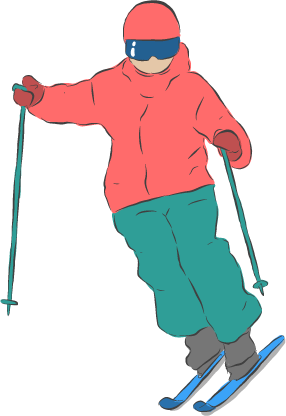 Eine Buckelpiste zu überwinden bedeutet viel Kraft in den Beinen. Das Sprung-, Knie- und Hüftgelenk sind hierbei stets gefordert. Kannst du das alles auf einmal koordinieren? Einfach ist es nicht, aber DU packst das!
3 Hütchen | 3 kurze Turnbänke
PARK AND PIPE (SLOPESTYLE)
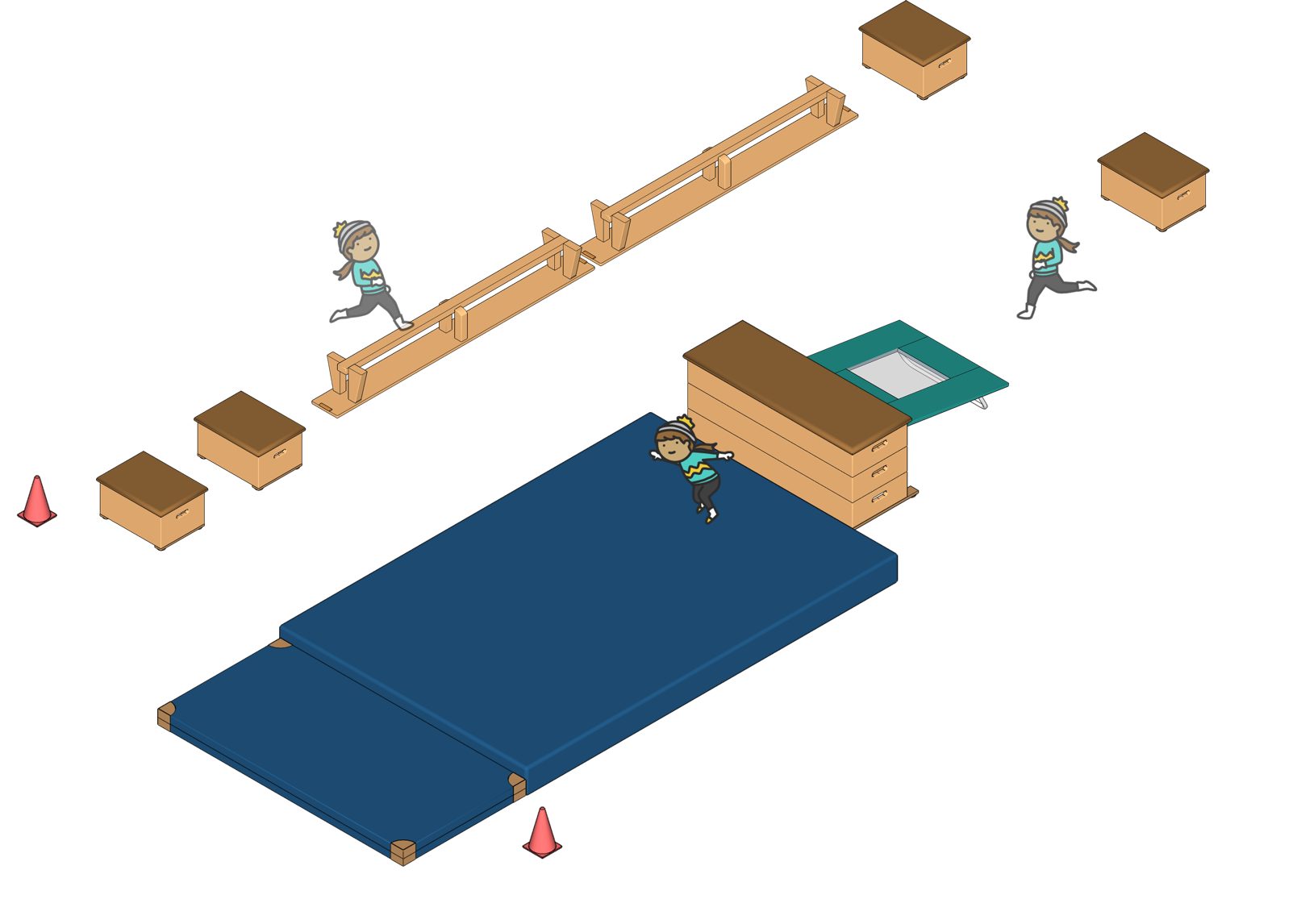 AUFGABE: 
Stelle dich an die Startlinie. 
Absolviere den Park-Parcours: Springe von Box zu Box, balanciere über die Bänke. Zwei Sprünge auf die Boxen.
Du beendest deinen Lauf mit einem Sprung über die „Wall“ bis auf die Zielmatte. 

TRAININGSZIEL: Absolviert möglichst viele Runden.
START
ZIEL
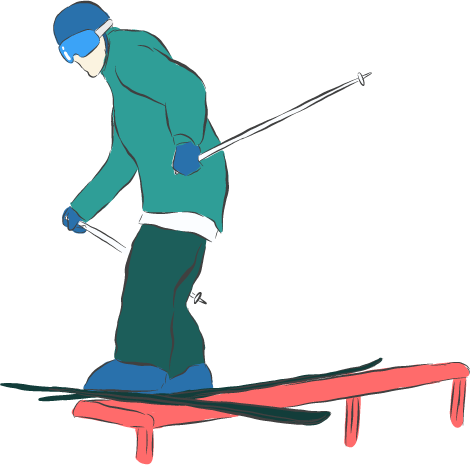 Verrückte Sprünge, Grinden auf Stangen, Rohren oder Boxen. Der Funpark verlangt Kreativität, Balance sowie Körperkontrolle von jedem Wintersportler.
2 Hütchen | 4 kleine Turnkästen | 2 umgedrehte Turnbänke | 1 Trampolin | 1 großer Turnkasten | 1 Weichbodenmatte | 2 Turnmatten
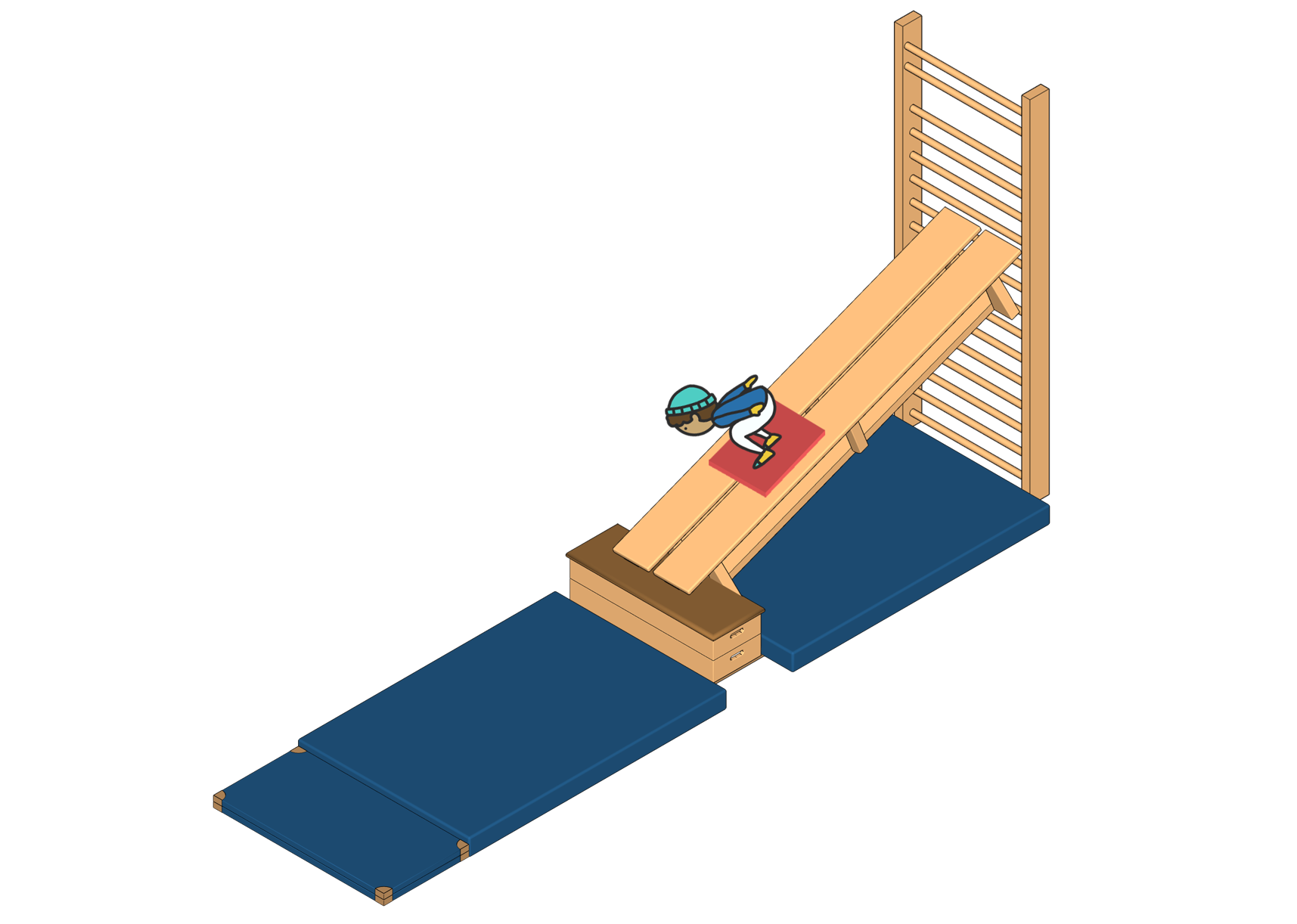 START
SKISPRINGEN
AUFGABE: 
Setz oder hocke dich auf die Teppichfliese. 
Rutsche die Schanze hinunter und springe am Schanzentisch soweit du kannst nach vorn in die Punktezonen.

Lass dir beim ersten Mal helfen!
TRAININGSZIEL: Springe mehrmals und verbessere deine Weite.
1
2
3
ZIEL
30 000 fanatische Zuschauer warten im Stadion auf dich! Über die Lautsprecher hörst du deinen Namen. Jetzt zählt es! Überwinde die große Olympiaschanze in Garmisch- Partenkirchen und fliege zum Schanzen-rekord! Ziiiiiieh schallt es durch das weite Rund!
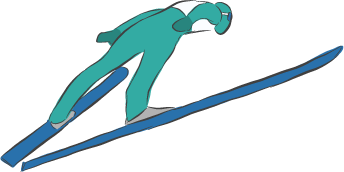 1 Sprossenwand | 2 Weichbodenmatten| 1 Kreide2 Turnmatten | 1 Turnkasten (2 Teile) |2 Turnbänke | 1 Befestigungsseil| 1 Teppichfliese
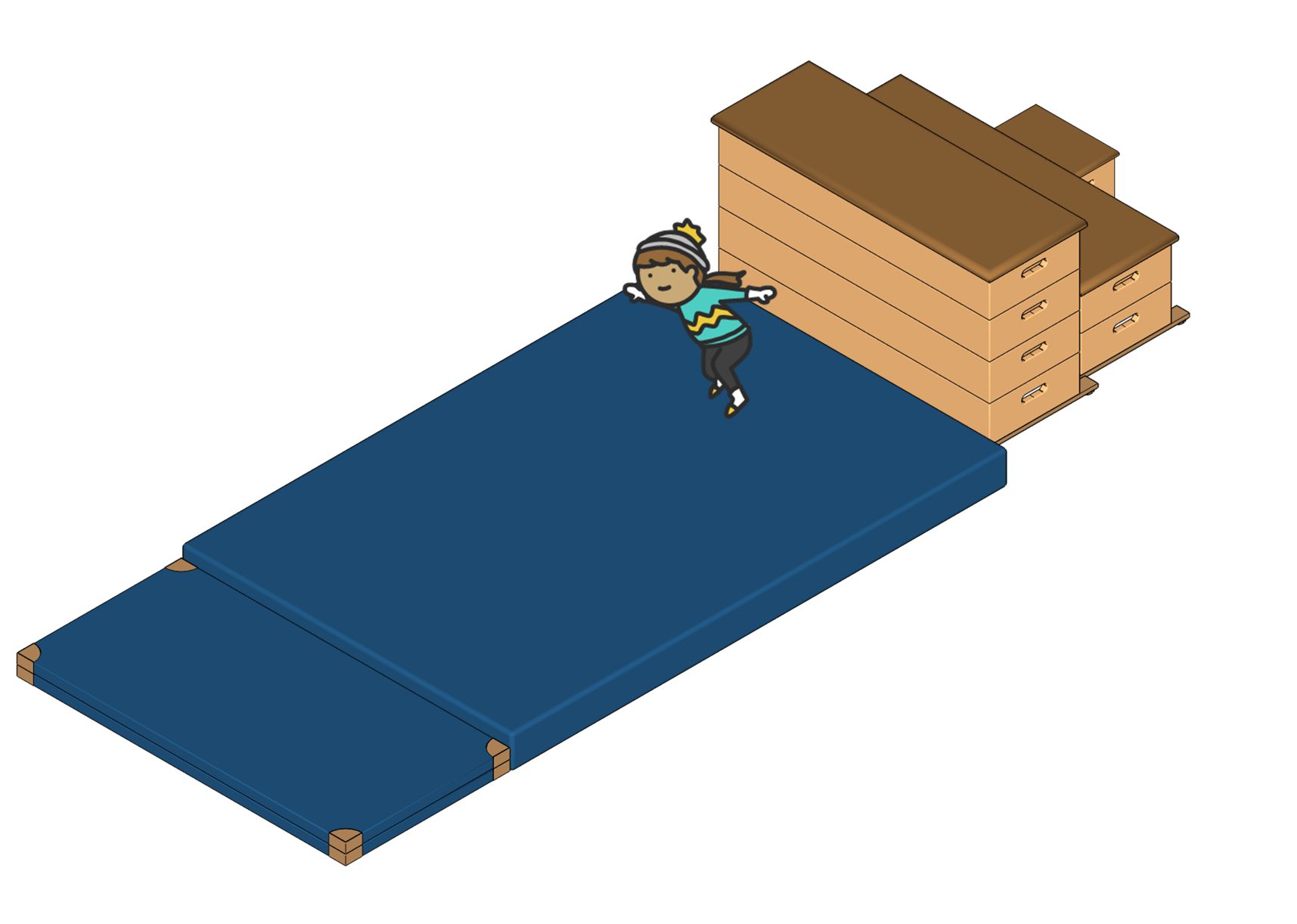 SKIFLIEGEN & TELEMARKLANDUNG
AUFGABE: 
Springe vom Kasten auf die Matte und lande im Telemark. 

TRAININGSZIEL: Springt mehrmals und verbessere deine Telemarklandung.
1
2
3
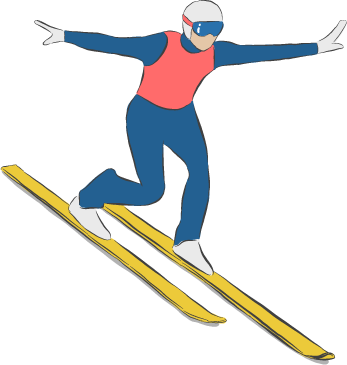 Genieße die Flugphase aber vergesse nicht den Telemark zu setzen! Die Landung per Telemark (siehe Bild) bringt dir extrem viele Punkte von den Wertungsrichtern!
1 kleiner Turnkasten | 1 großer Turnkasten (2 Teile) 1 großer Turnkasten (5 Teile) | 1 Weichbodenmatte1 Kreide (zum Markieren der Punktezonen)
SKILANGLAUF
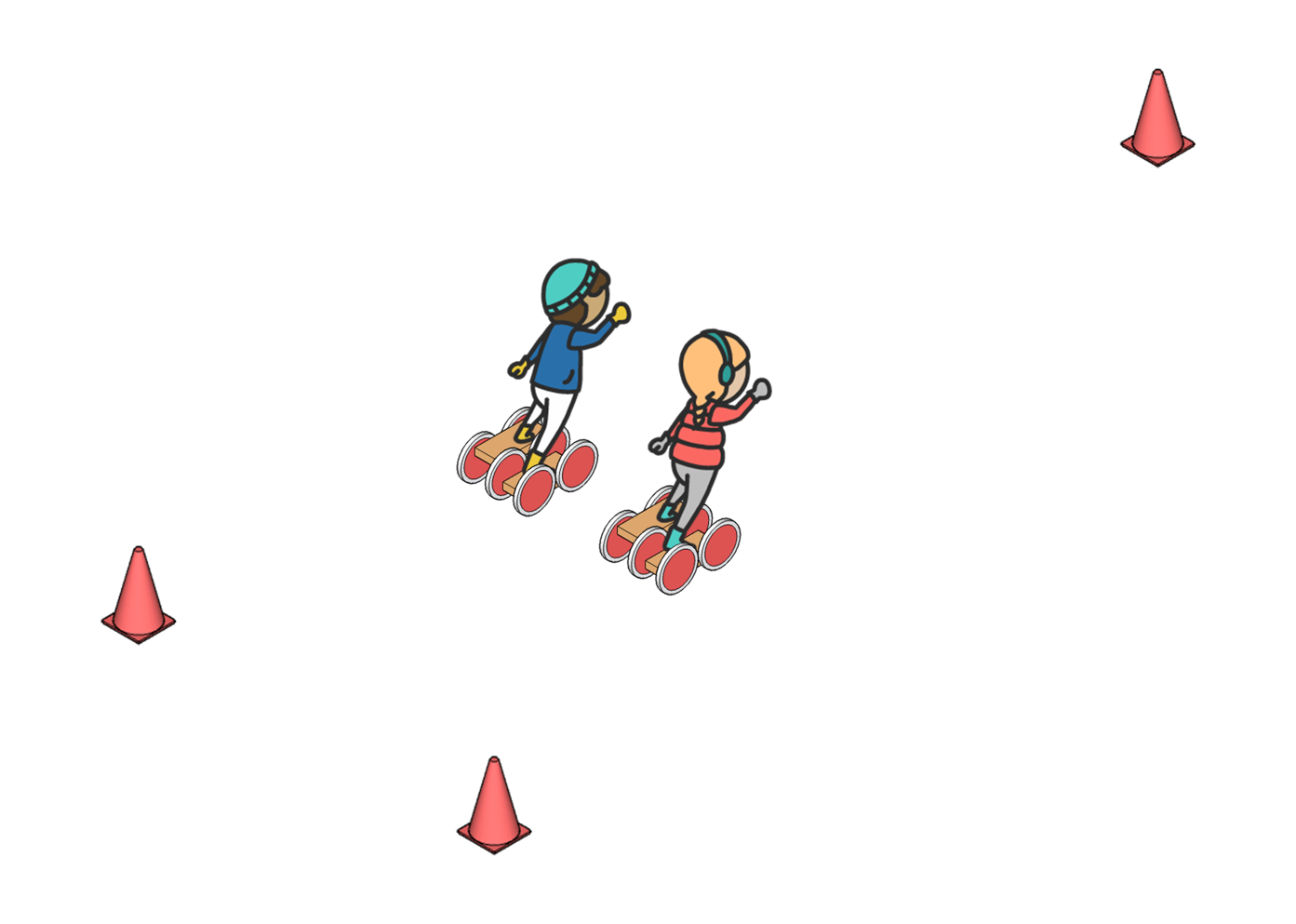 WENDEPUNKT
AUFGABE: 
Startet auf je einem Pedalo an der Startlinie. 
Fahrt zum Wendepunkt und zurück.


TRAININGSZIEL: Fahrt möglichst oft hin und her.
START/ZIEL
Kondition und Ausdauer sind beim Skilanglauf gefragt. Bist du fit genug, um eine maximale Strecke zu laufen?
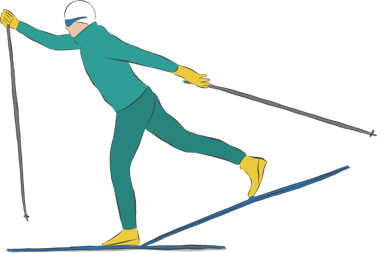 3 Hütchen | 2 Pedalos
BOBFAHREN
WENDEPUNKT
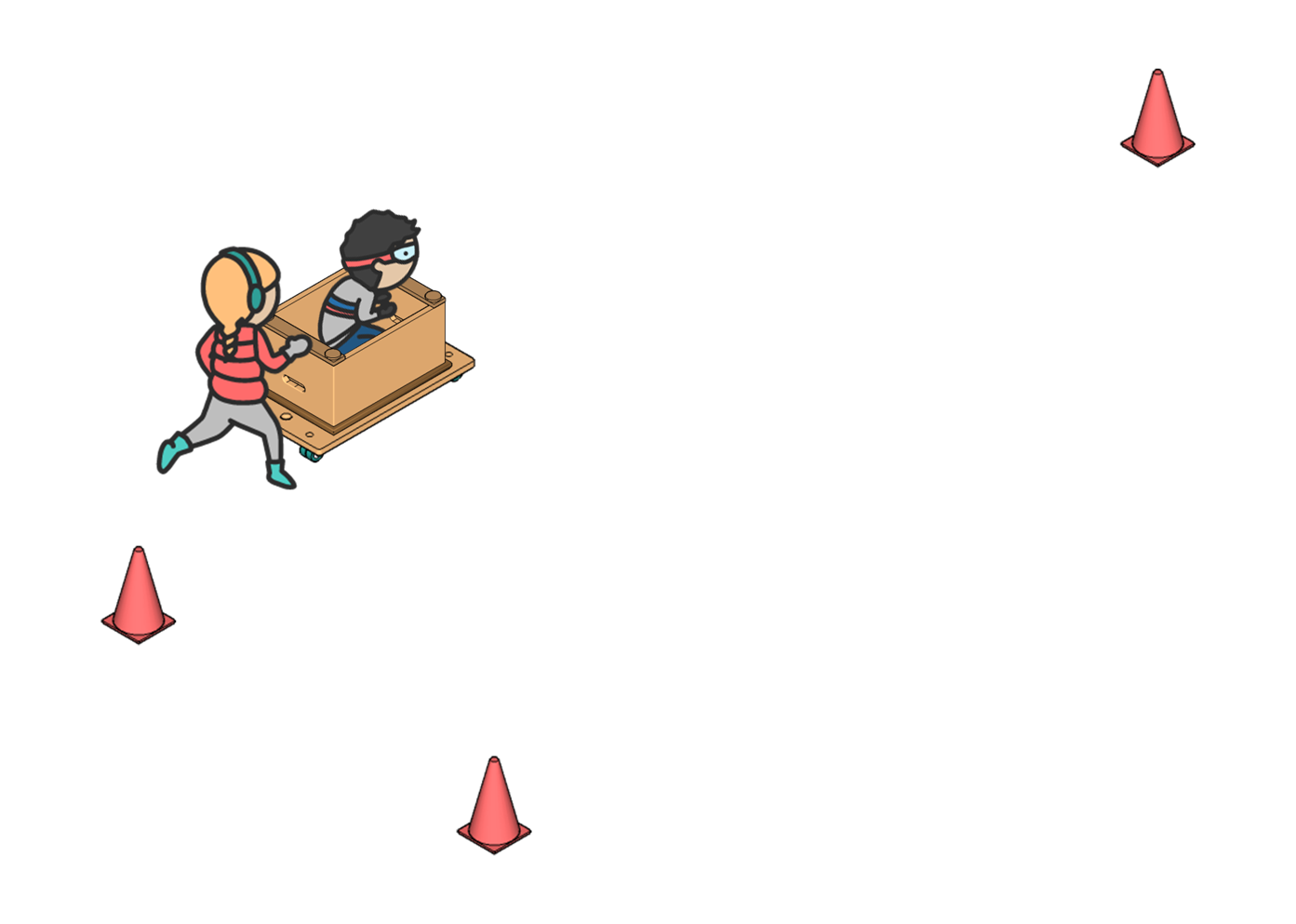 DEINE AUFGABE: 
Setz dich in den umgedrehten Kasten-Bob. 
Lass dich durch den Eiskanal bis zum Wendepunkt und wieder zurück schieben. 

Anschließend wechselt ihr die Rollen!


TRAININGSZIEL: Fahrt und wechselt möglichst oft.
START/ZIEL
Mutig, furchtlos und besessen vom Geschwindig-keitsrausch stürzen sie sich den Eiskanal hinunter. Bobfahren bedeutet Mut zur Geschwindigkeit, aber auch einhundert Prozent Vertrauen zum Partner.
3 Hütchen | 1 umgedrehter kleiner Kasten |1 Rollbrett
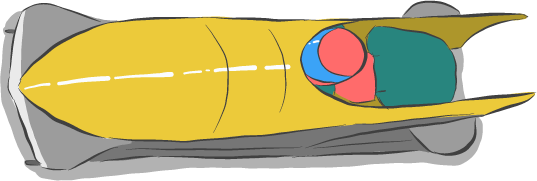 SKELETON
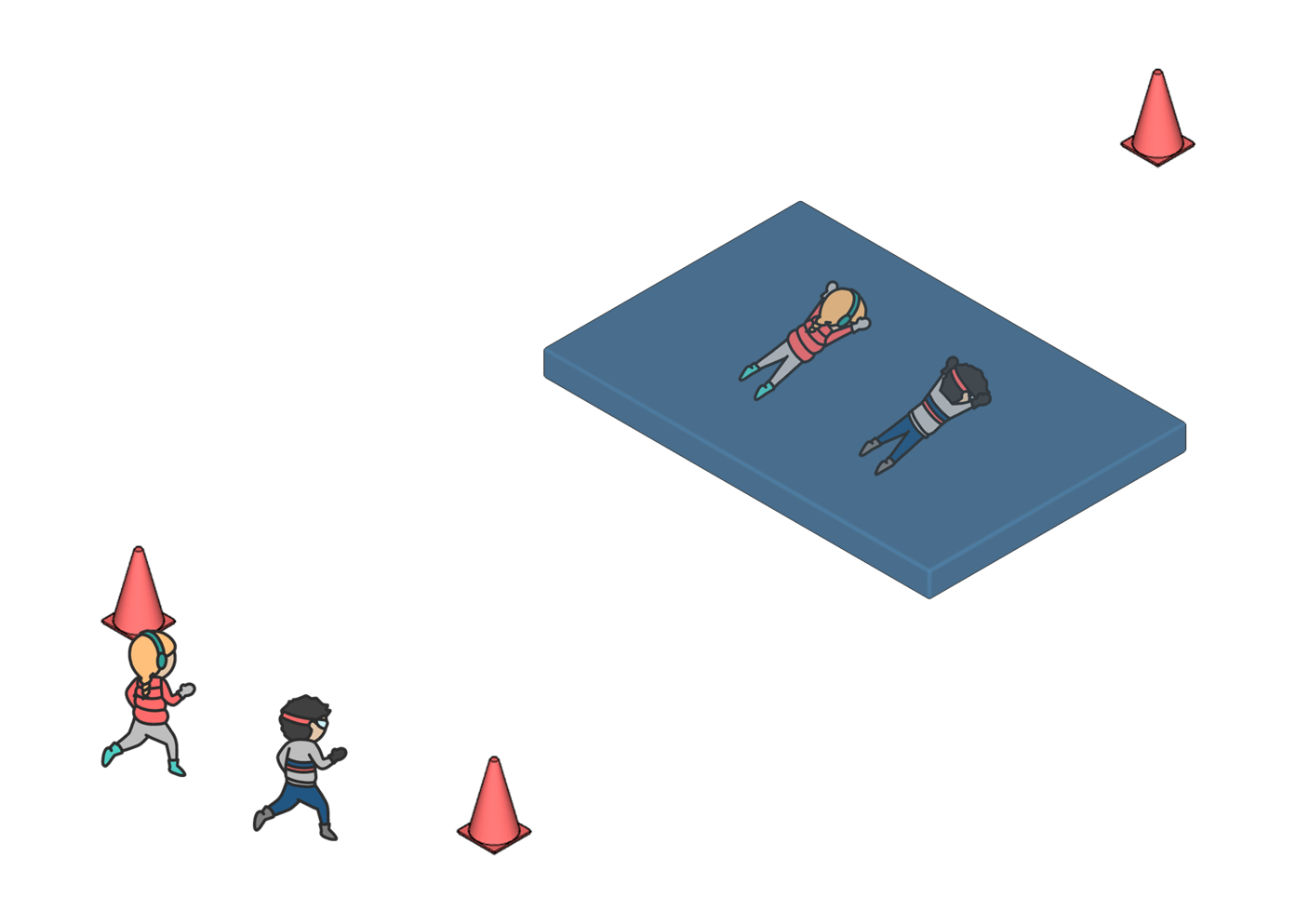 START/ZIEL
AUFGABE: 
Lauft von der Startlinie an.
Springt gemeinsam auf die Matte und gleitet möglichst weit.
Lauft zum Startpunkt zurück.
Gleitet mit möglichst wenigen Anläufen bis zum Zielhütchen.

TRAININGSZIEL: Reduziert eure Anläufe.
START/ZIEL
Bobfahren ist krass! Aber Skeletonfahren ist noch krasser. Kopfüber stürzen sich die Fahrer den Eiskanal hinunter. Das sind doch wilde Hunde!
Bist du auch so mutig und furchtlos?
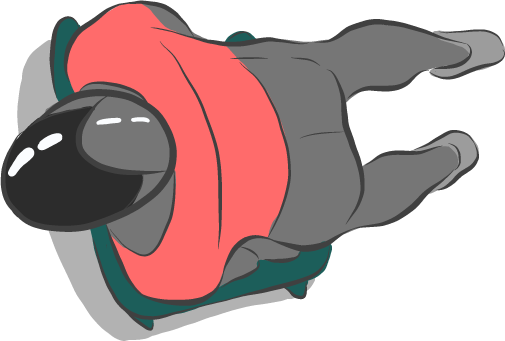 3 Hütchen | 1 große Turnmatte
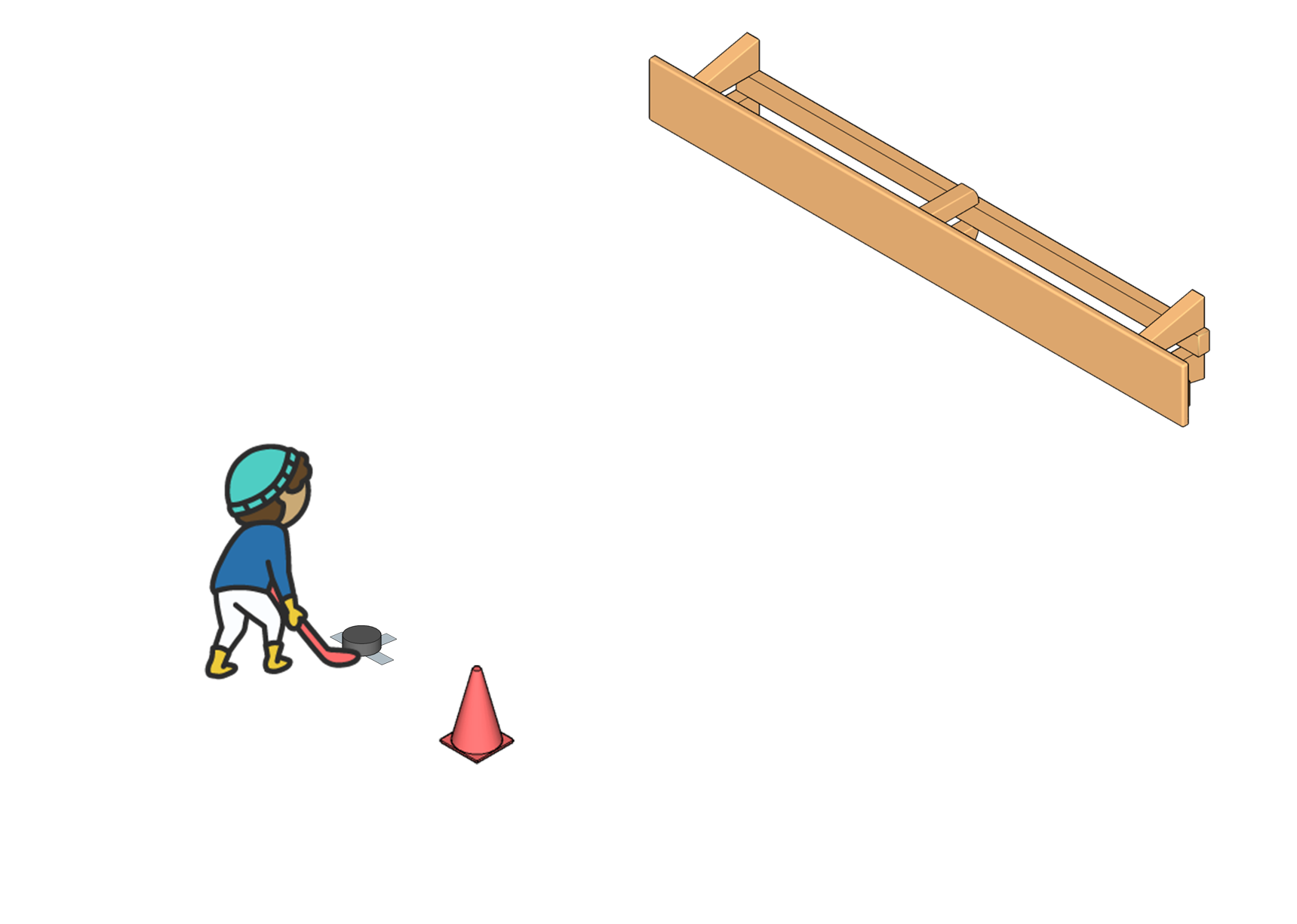 EISHOCKEY
1
ZIEL
2
AUFGABE: 
Vom Abschlagpunkt schießt du auf die Bank. Der Puck muss rutschen und darf nicht rollen.
Hole mit drei Schüssen möglichst viele Punkte.

TRAININGSZIEL: Verbessere deine Punktanzahl mit drei Schüssen.
3
2
1
ABSCHLAGPUNKT
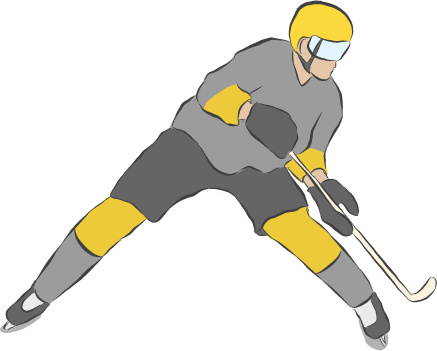 Eishockey ist wohl eine der schnellsten und spannendsten Mannschaftssportarten der Welt. Der Puck muss ins Tor und zwar so schnell wie möglich! Hast du das Zeug zum NHL Star?
1 Langbank | 1 Schläger | 1 Puck (Hockeyball) | Tape zum Markieren | 1 Hütchen
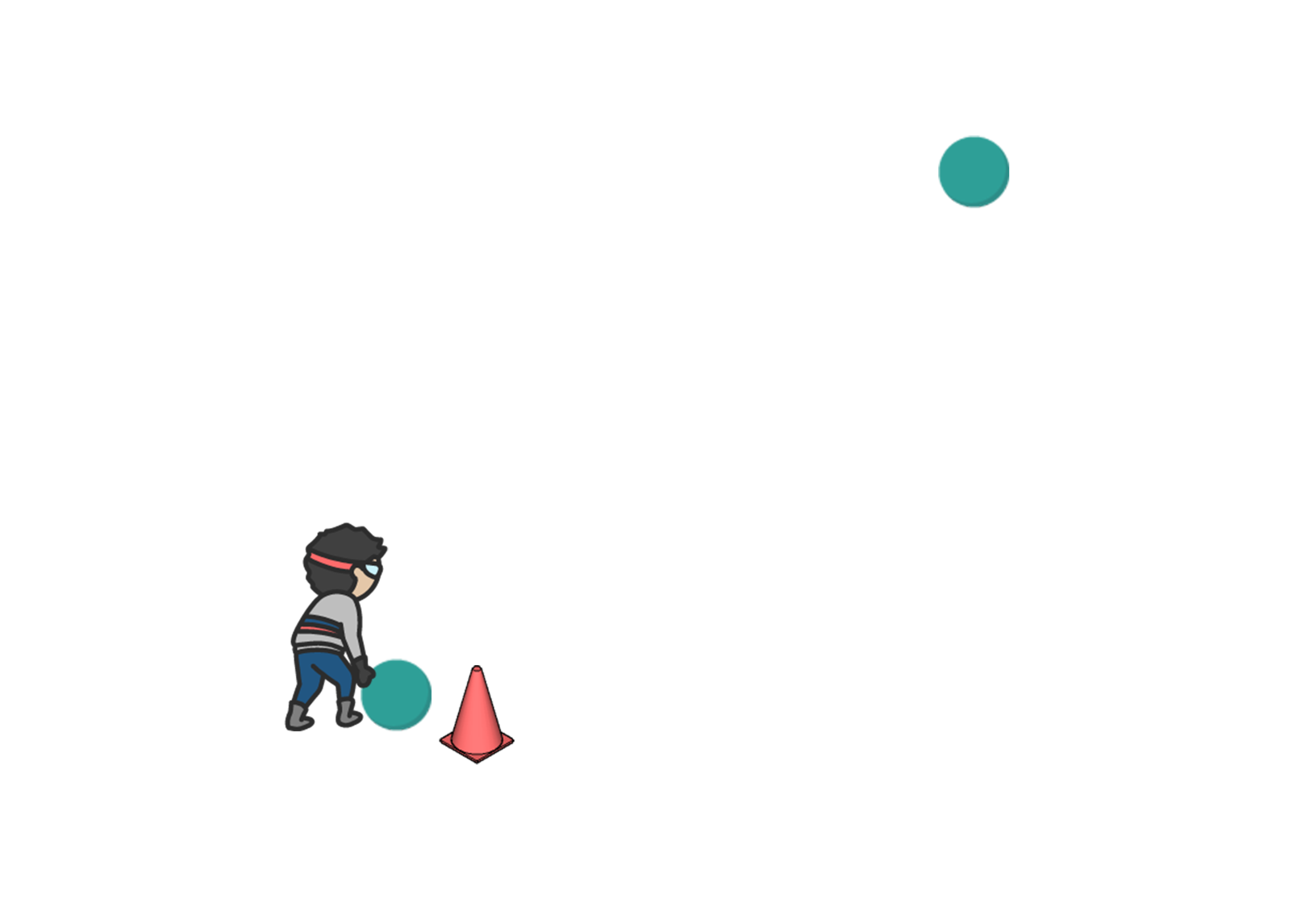 CURLING
ZIEL
DEINE AUFGABE: 
Lasse deine Scheiben geschickt in den Zielkreis rutschen – je näher am Mittelpunkt, desto mehr Punkte gibt es. 

Wechselt euch ab.


TRAININGSZIEL: Hole in drei Versuchen möglichst viele Punkte.
1 Pkt
2 Pkt
ABWURFPUNKT
Curling ist eine auf dem Eis gespielte Wintersportart, die ein bisschen was von Bowling oder Kegeln hat. Zwei Teams versuchen, den eigenen Stein so nah wie möglich an den Mittelpunkt des Zielkreises zu spielen.
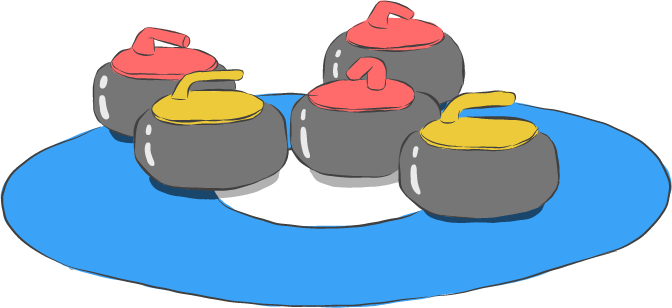 1 Abwurflinie | 2 Kreise (z.B. mit Kreide auf den Boden gezeichnet) | 1 BallAlternativ: Stangenfuß, Hallenkugel, Körnersäckchen
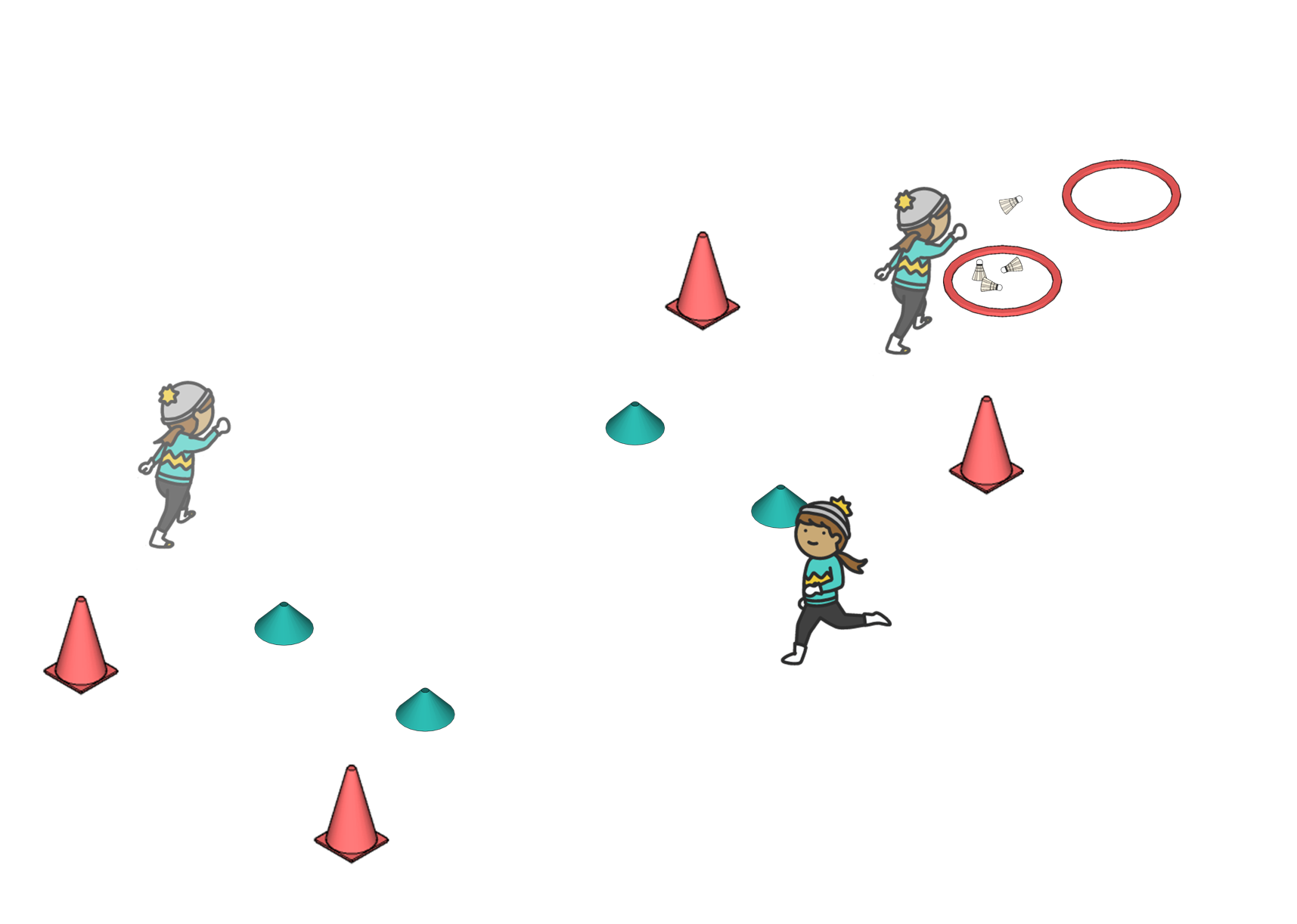 BIATHLON-STAFFEL
SCHIEßSTAND
DEINE AUFGABE: 
Starte an der Startlinie. Laufe bis zum “Schießstand“. Dort musst du die drei Badminton-Bälle ins Ziel treffen. In der ersten Runde musst du kniend, in der zweiten stehend werfen.
Triffst du nicht, musst du für jeden Fehler eine Strafrunde in der Mitte laufen. Anschließend läufst du zum Start zurück und ihr wechselt.

TRAININGSZIEL: Lauft möglichst viele Runden.
LAUFRUNDE
STRAFRUNDE
START/ZIEL
Der jährliche Biathlon-Weltcup in Oberhof (Thür-ingen) zieht immer tausende Zuschauer an. Trau dich auf die Strecke und zeig was in dir steckt! Hier gilt es nicht nur schnell zu laufen – auch am Schießstand musst du Nerven bewahren und die Ziele treffen.
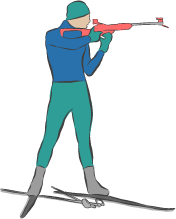 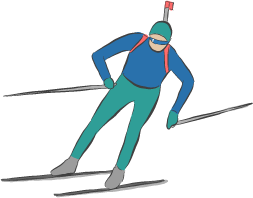 1 Start-/Ziellinie | 8 Hütchen (Eckmarkierung der 2 Runden) | 2 Reifen (Schießstand & Ziel) |3 Badmintonbälle
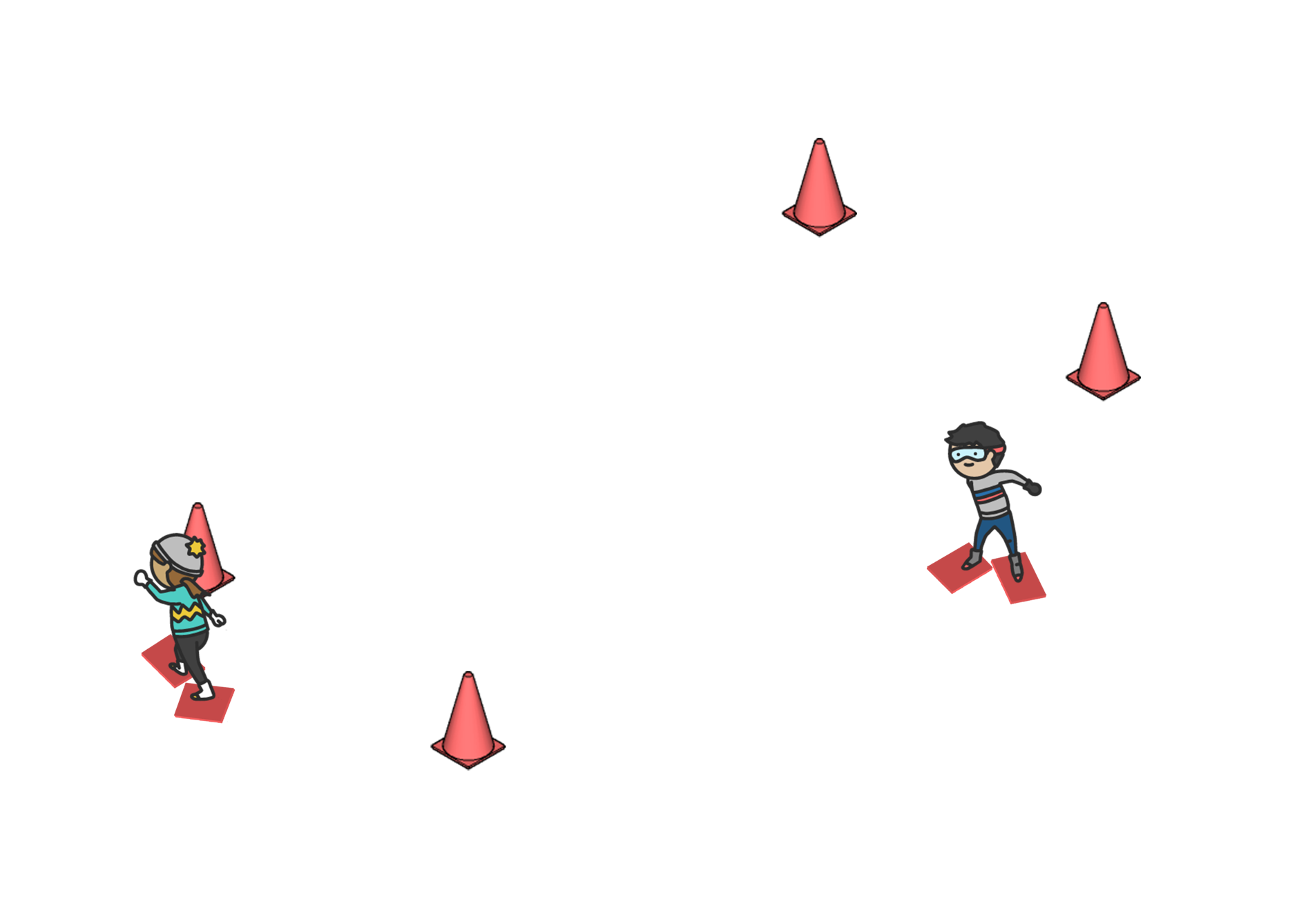 EISSCHNELLLAUF
DEINE AUFGABE: 
Stelle dich mit jedem Fuß auf eine Teppichfliese an die Startlinie. Nach einer gelaufenen Runde wechselt ihr.


TRAININGSZIEL: Lauft möglichst viele Runden.
START/ZIEL
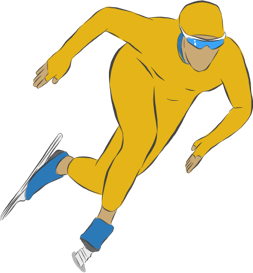 Das Startsignal ertönt und los geht es! Bei dieser Sportart ist neben Schnelligkeit auch Geschick auf den Schlittschuhen gefragt. Nur wer wagemutig in die Kurven fährt hat eine Chance auf die beste Zeit.
1 Start-/Ziellinie | 2 Teppichfliesen pro Person |4 Hütchen (als Eckmarkierung)
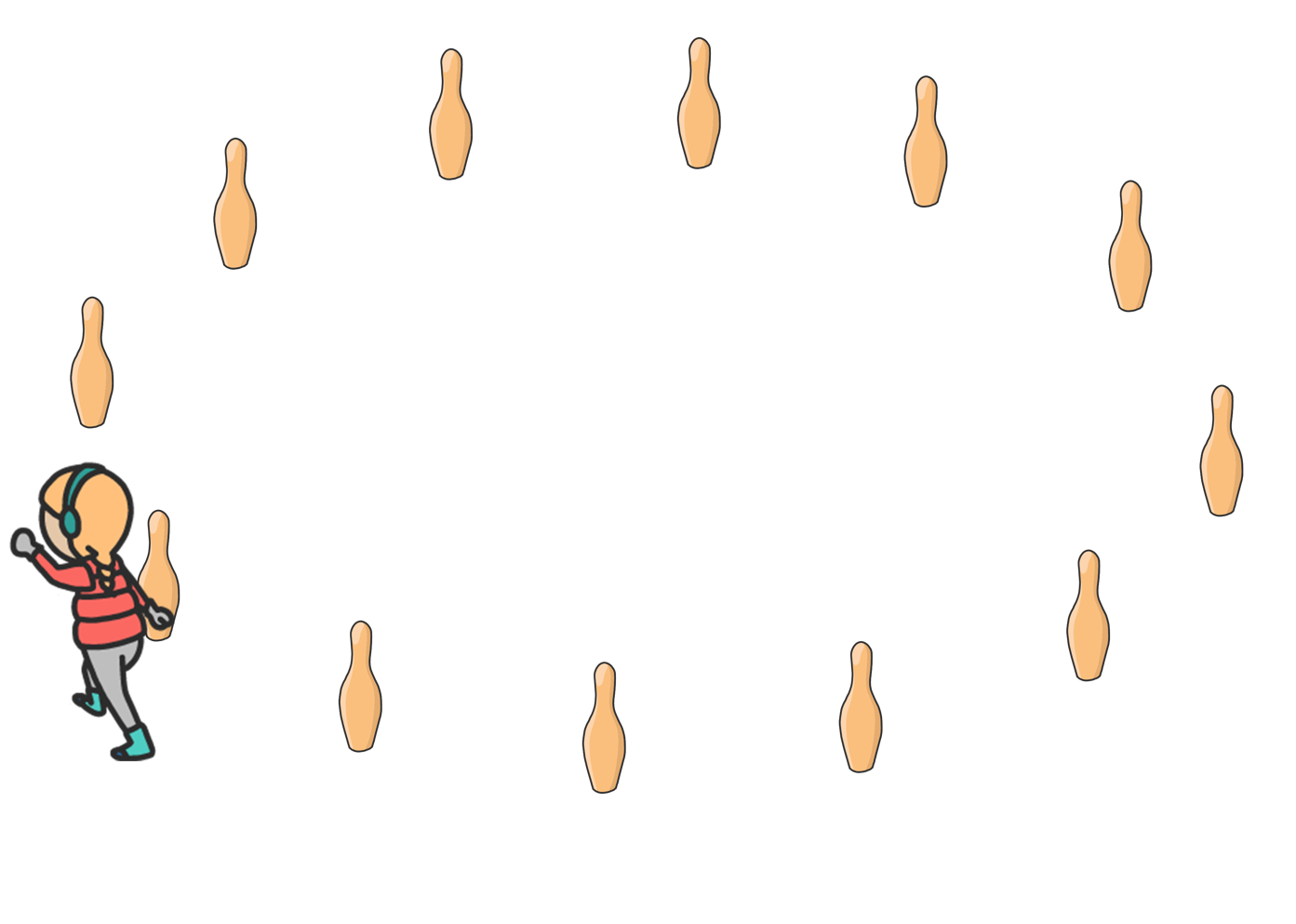 SHORT TRACK
DEINE AUFGABE: 
Starte an der Startmarkierung.
Laufe möglichst eng um die Kegel herum 10 Runden.
Für einen jeden umgeworfenen Kegel erhältst du 5 Strafsekunden.


TRAININGSZIEL: Verbessere deine Zeit für 10 Runden.
START/ZIEL
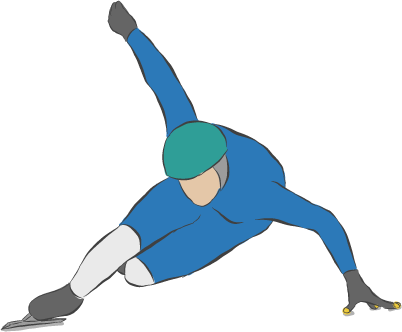 Das Startsignal ertönt und los geht es! Bei dieser Sportart ist neben Schnelligkeit auch Geschick auf den Schlittschuhen gefragt. Nur wer wagemutig in die Kurven fährt hat eine Chance auf die beste Zeit.
1 Startmarkierung | 12 Gymnastikkegel|Alternativ: Hütchen
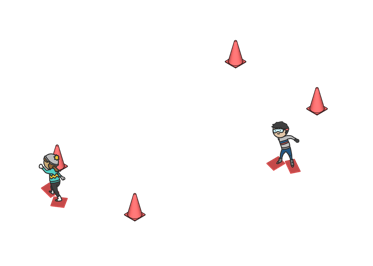 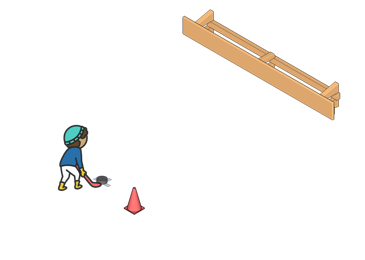 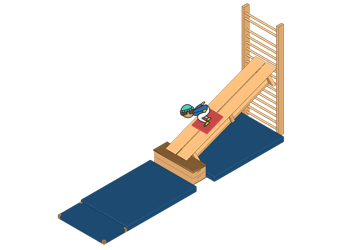 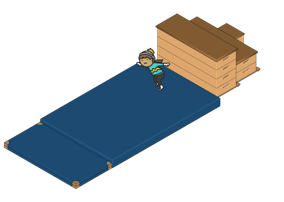 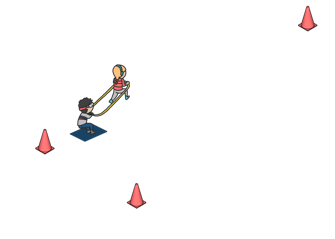 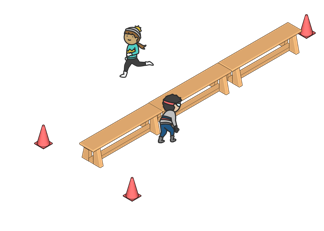 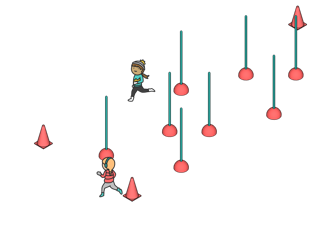 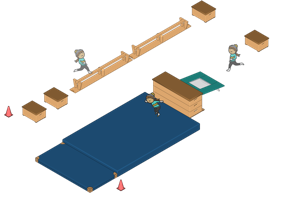 1
2
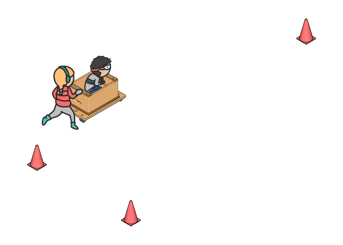 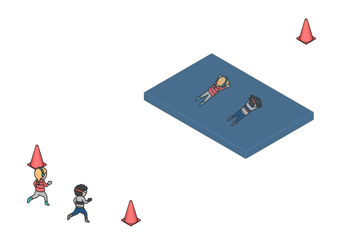 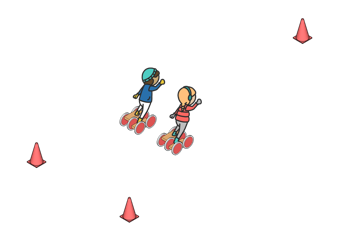 3
„EIGENE STATION“
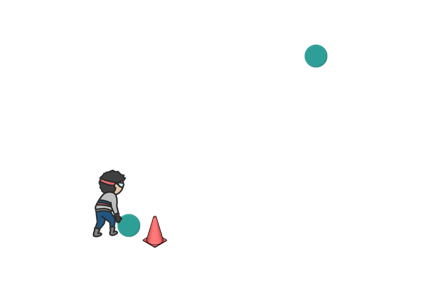 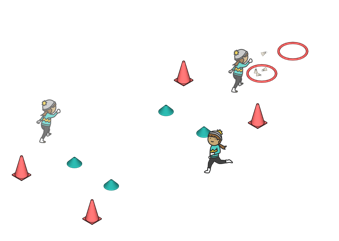 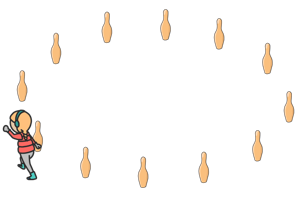 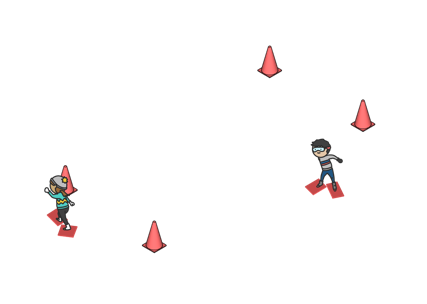 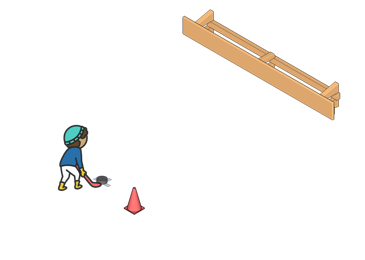 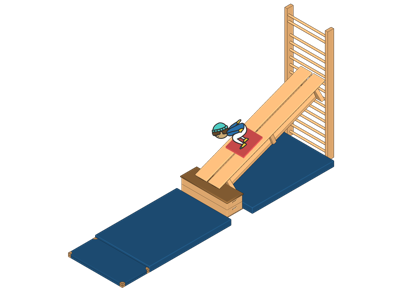 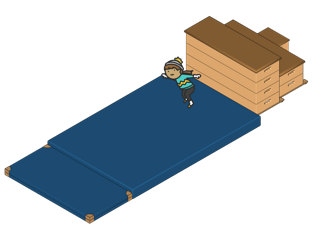 STATION 6
Baut die Stationen in folgender
Reihenfolge auf!
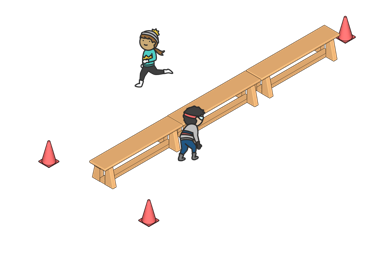 STATION 5
STATION 7
STATION 4
STATION 8
STATION 3
STATION 2
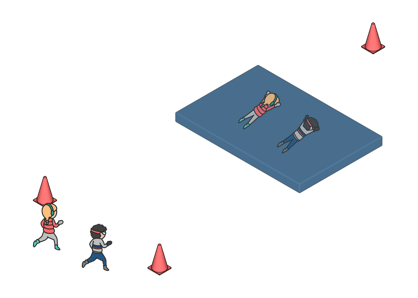 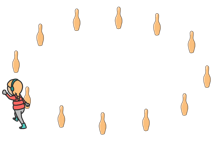 STATION 1
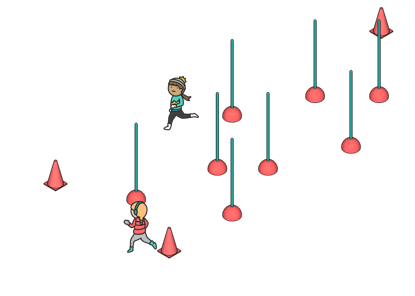 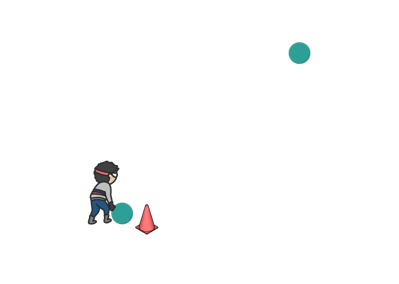 STATIONSEINTEILUNG
WINTEROLYMPIADE
Durchlauf mit je 1:30 Minuten und 40 Sekunden Wechselpause
Schüler*innen notieren ihre erreichten Runden/ Treffer als Team in der Tabelle und zählen diese zusammen. Gewonnen hat das Team mit den meisten Punkten.
WINTERSPORT
URKUNDE
WINTERSPORT
URKUNDE
ERREICHTE BEI DER 
1. WINTEROLYMPIADE
DER KLASSE		DEN 

	   PLATZ
ERREICHTE BEI DER
1. WINTEROLYMPIADE
DER KLASSE		DEN 

	   PLATZ